UNC Greensboro’s Veteran’s Access Program for Nursing
Susan Letvak PhD, RN, FAAN
UNC Greensboro School of Nursing
saletvak@uncg.edu
NC Veteran Population
3rd highest active duty military population in the US
776,000 veterans live here
6th in post 9/11 veterans

8.2% of post 9/11 veterans are without jobs
Veterans 18-34 have a 20% poverty rate
Registered Nurse Workforce
Nationally over 55% of RNs have a Bachelors degree- in NC only 34% do.
We need Bachelors prepared nurses in NC to provide the highest quality of care.
The need for RNs will continue to grow and shortages are already occurring throughout the state.
Veterans= Great Nurses!
The UNCG School of NursingVeterans Access Program(VAP)
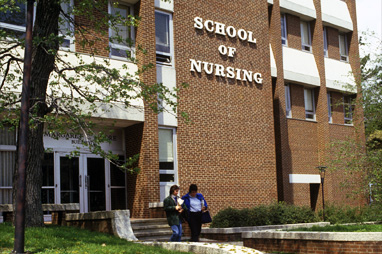 HRSA Grant Funded
Nurse Education, Practice, Quality and Retention Veterans’ Bachelor of Science in Nursing Program. 
UNCG School of Nursing is in the second cohort to be funded (over $1 million received). Finishing our second year. 
The grant “forced the hand” of faculty to accept the Joint Service Transcript (JST) as academic credit.
UNCG Veteran Access Program
Enlarged our nursing program by up to 24/year
Transition to civilian nursing course
Customized clinical opportunities
Counseling support
Specialized tutoring    
Reimbursement for fees
Start up kit
A study room/computers
Financial safety net
20 enrolled now- 24 more coming this fall!
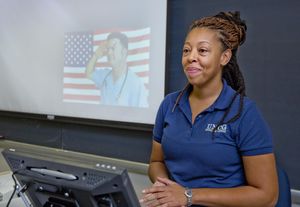 Attracted Donor Support
Awarding Academic Credit
We are utilizing the Joint Service Transcript to provide direct college credit. 
 Students can complete our five semester program in as little as THREE SEMESTERS- saving GI benefits for graduate school and getting vets into the workforce. 
Can also competency test if unsure of knowledge/skill base
Sample JST
Next Steps
At UNC Greensboro: working with the Registar and other departments to award college credit for veterans in ALL programs- not just nursing
For the UNC System: spreading the message as part of the GA MCAC - assisting other programs to accept military course work/experience for college credit.
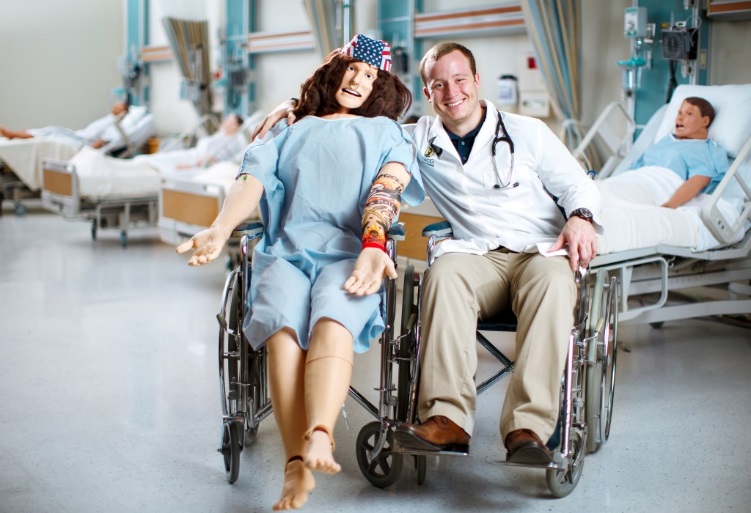 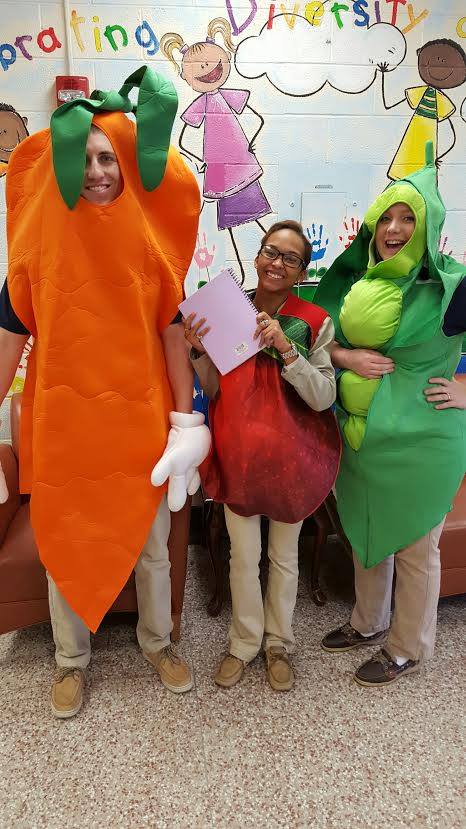 QUESTIONS?